日本基督教団埼玉和光教会
2021年度憲法・平和・人権学習会
10月24日（日） 12:30～14:00
予約不要／入場無料
近年、出入国在留管理局施設における外国人の拘留、性的マイノリティーの人々に対する差別発言、少数民族に対する強制労働の疑いなど、国内外で少数者に対する人権侵害に関する報道が増えていることに気づかされます。
　すべての人が自分らしく生きていくことができる社会の実現に向け、埼玉和光教会に連なる私たちが何ができるか、今年度は「部落問題」を取り上げて考えてみたいと思います。
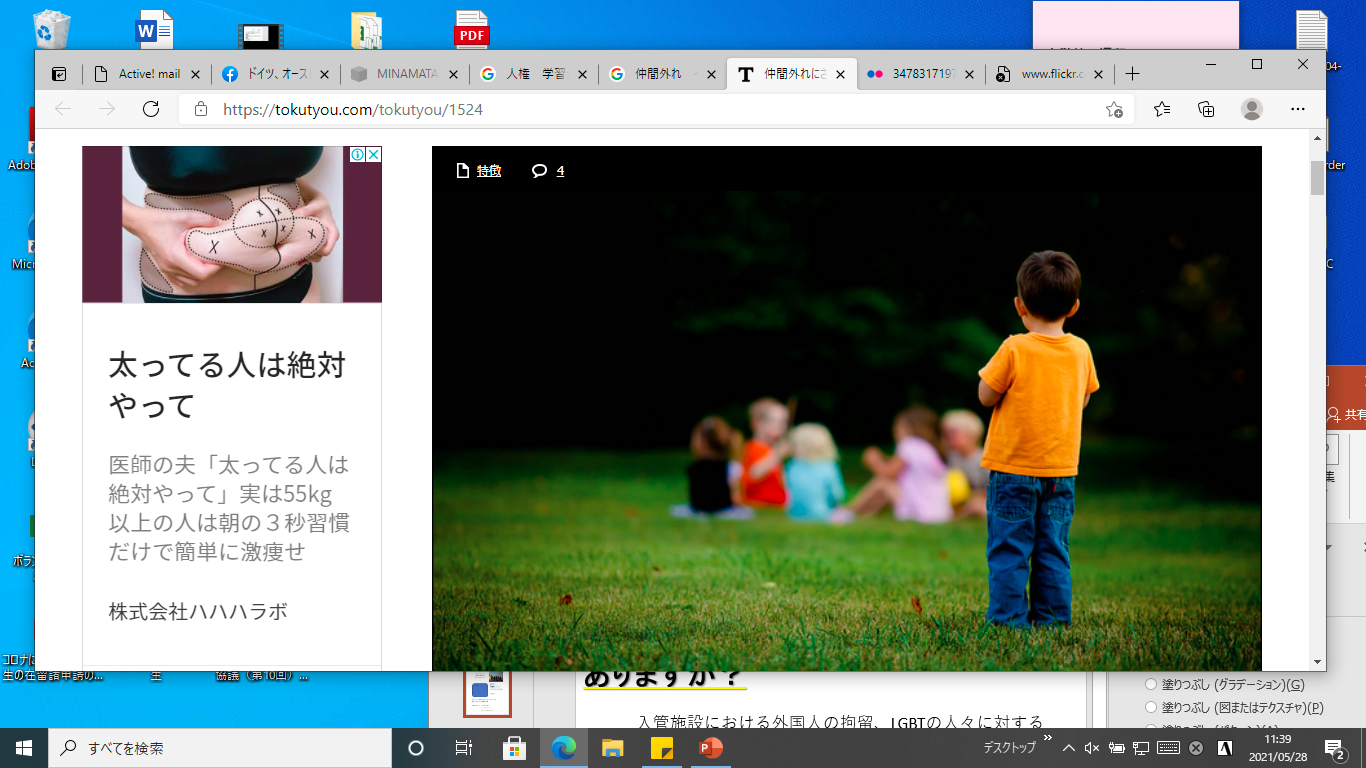 講師紹介
安田耕一さん
日本基督教団 太田八幡教会会員
関東教区部落解放推進委員会協力委員（2002-2021）
日本基督教団部落解放センター運営委員（2017-2021）
フィリピン・ルソン島北部山岳地帯農村開発プロジェクト（1986-　）
南インドｰ農村地域のダリット(被差別民)の自立支援活動（1992-　）
渡良瀬川鉱毒根絶太田期成同盟会員
太田市足尾鉱毒資料展示室のボランティア解説員